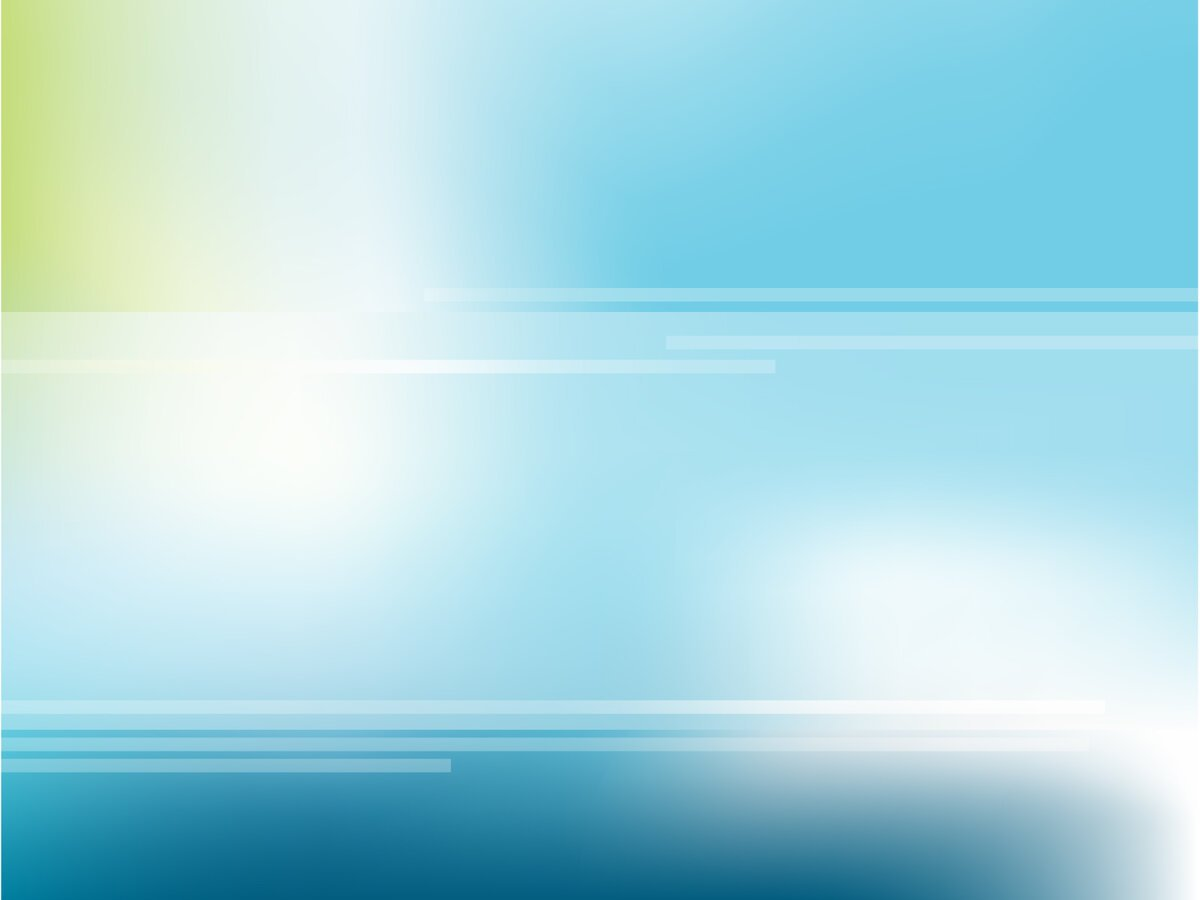 Современные библиотеки для горожан

муниципальная практика 
ЗАТО г. Железногорск – 2020 г.
Некоммерческое партнерство
ИНФОРМАЦИОННЫЙ
АЛЬЯНС
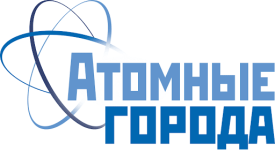 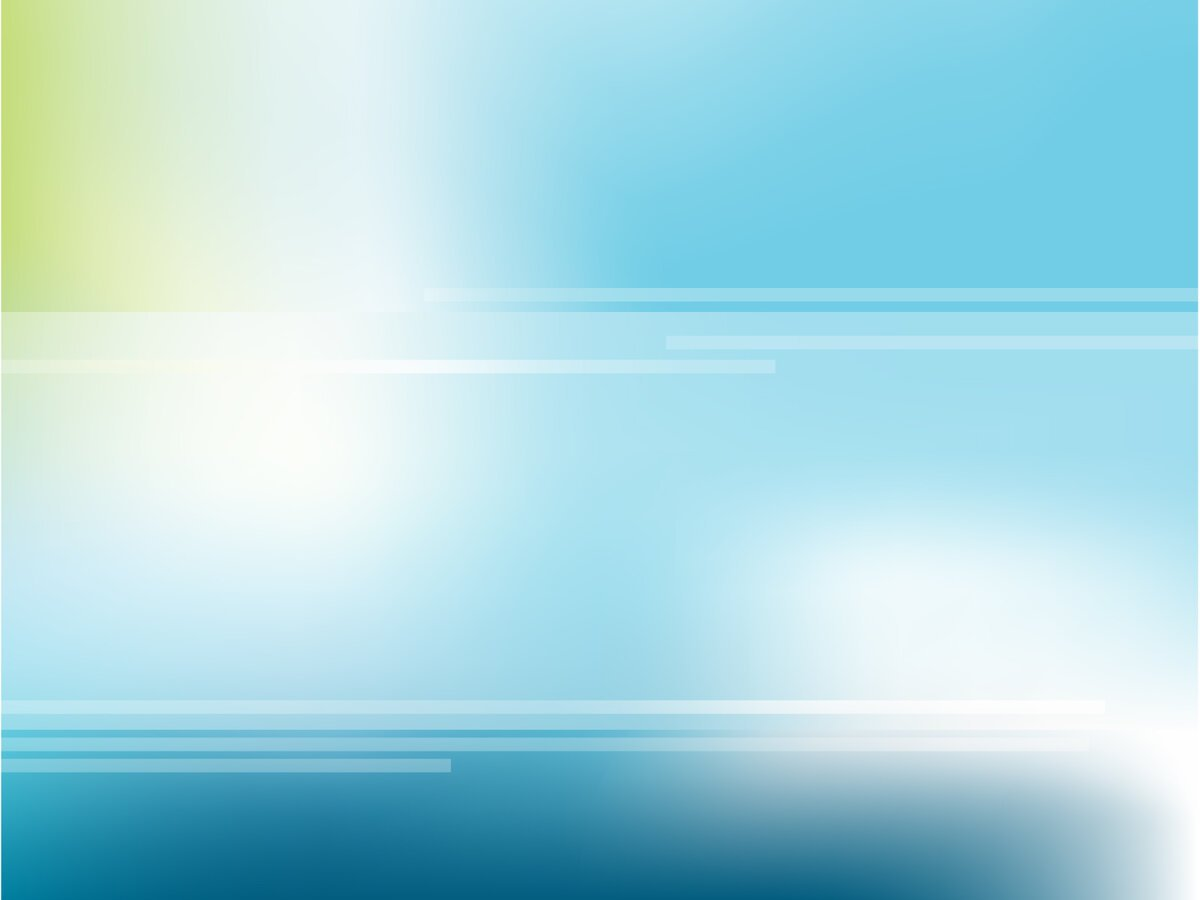 Суть практики:

Модернизация библиотек ЗАТО г. Железногорск позволила полностью трансформировать пространство библиотек – от создания современных интерьеров до внедрения в практику новых форм работы библиотек, направленных на привлечение широкой общественности, создание новых просветительских программ, активное вовлечение в работу коммуникативных площадок представителей общественных организаций и инициативных граждан. 

Благодаря реализации практики, модернизированные библиотеки – новое общественное культурное пространство. 

Создание модернизированных библиотек позволило повысить престиж библиотек для жителей ЗАТО г. Железногорск, увеличить разнообразие и качество предоставляемых услуг.
Некоммерческое партнерство
ИНФОРМАЦИОННЫЙ
АЛЬЯНС
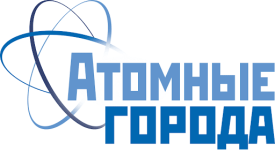 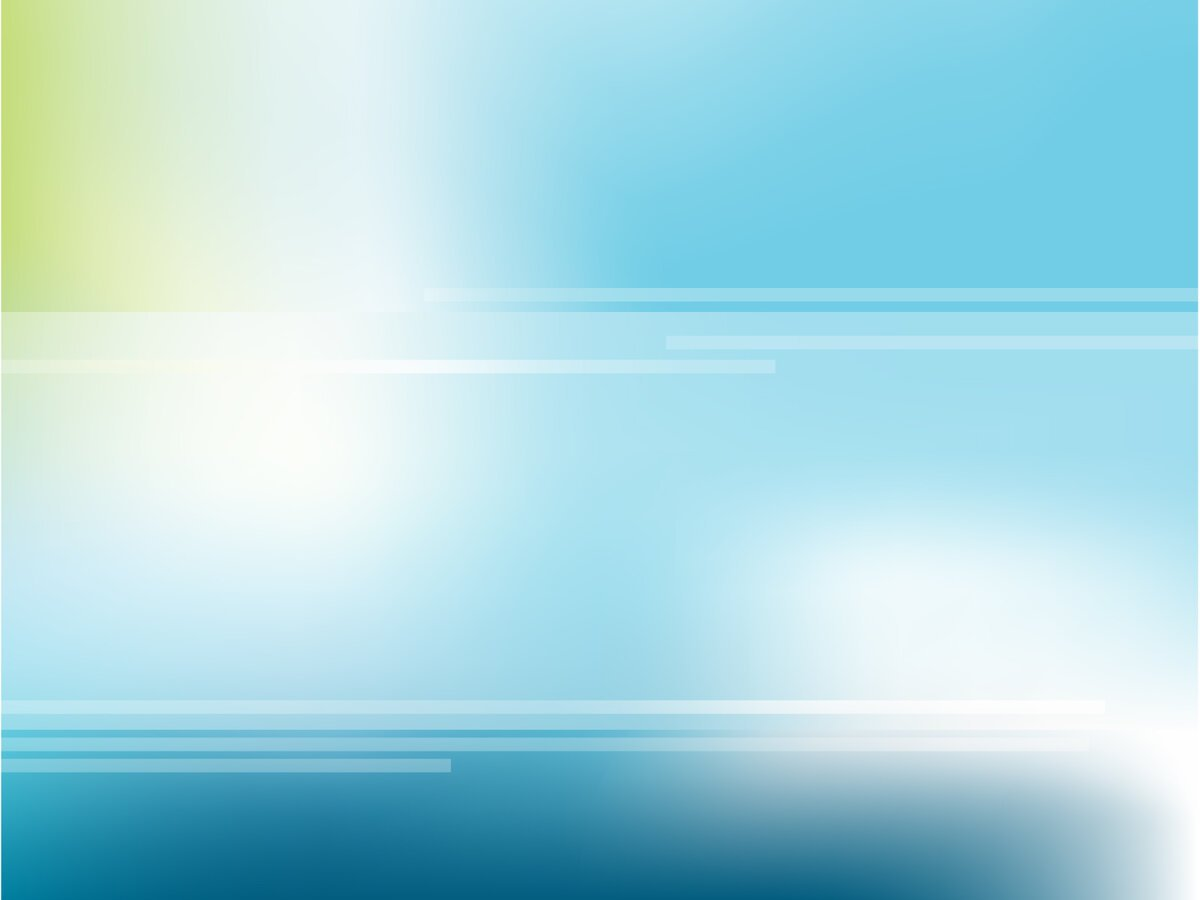 Цель:

Преобразовать библиотеки в центры общественной жизни граждан; в современный культурный, информационный, интеллектуальный и просветительский ресурс развития ЗАТО г. Железногорск.

Задачи:

Модернизация библиотек в соответствии с требованиями времени;
Развитие культурно-просветительских программ, проектной деятельности на базе модернизированных библиотек;
Вовлечение общественных и некоммерческих организаций, инициативных граждан;
Повышение квалификации специалистов библиотек.
Некоммерческое партнерство
ИНФОРМАЦИОННЫЙ
АЛЬЯНС
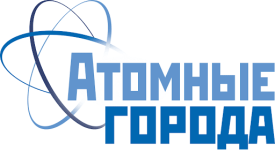 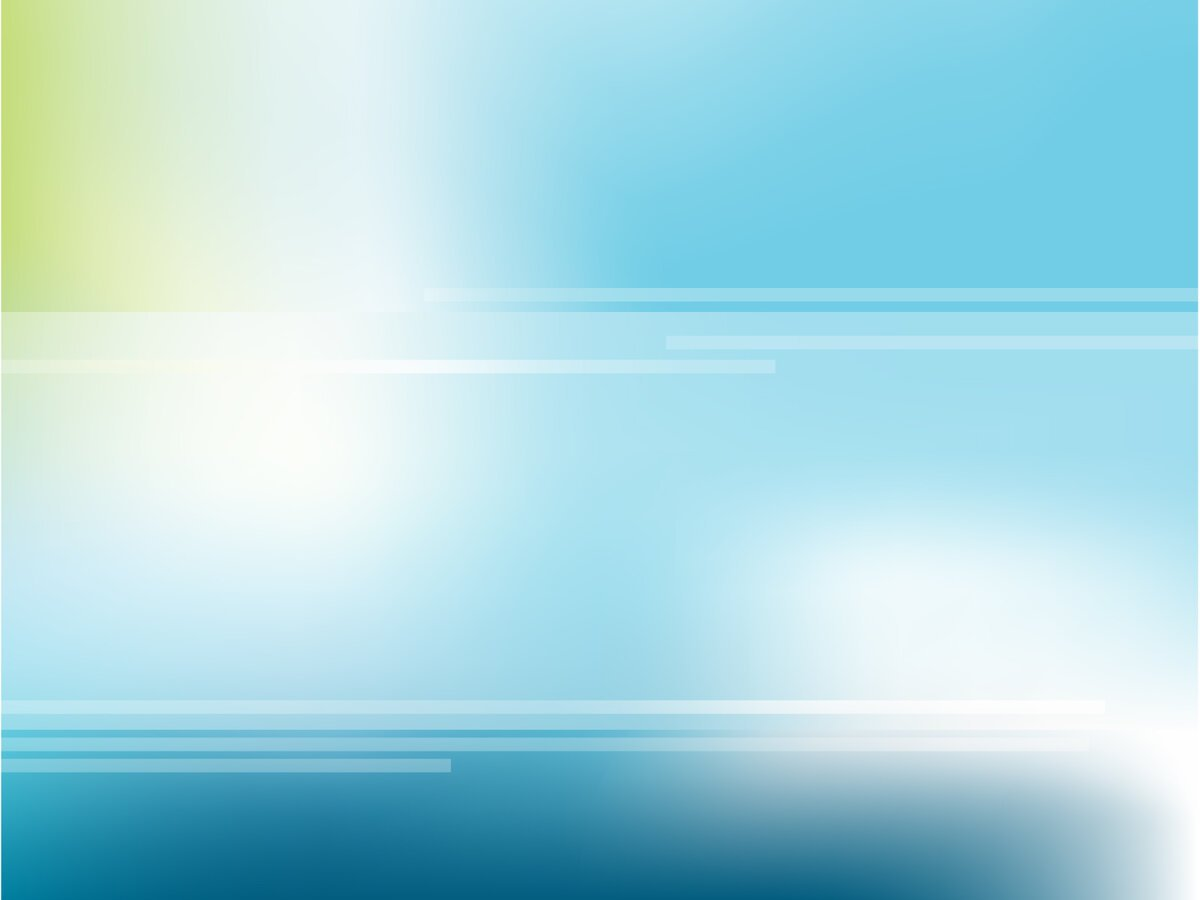 Открытие модельной библиотеки 
(Национальный проект «Культура»)
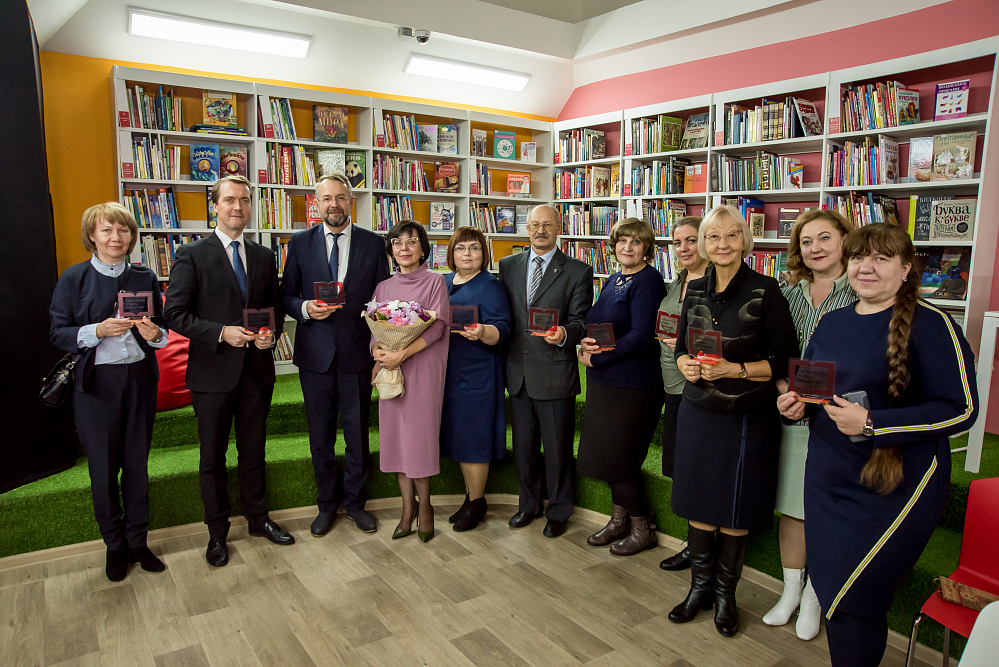 Некоммерческое партнерство
ИНФОРМАЦИОННЫЙ
АЛЬЯНС
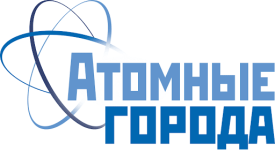 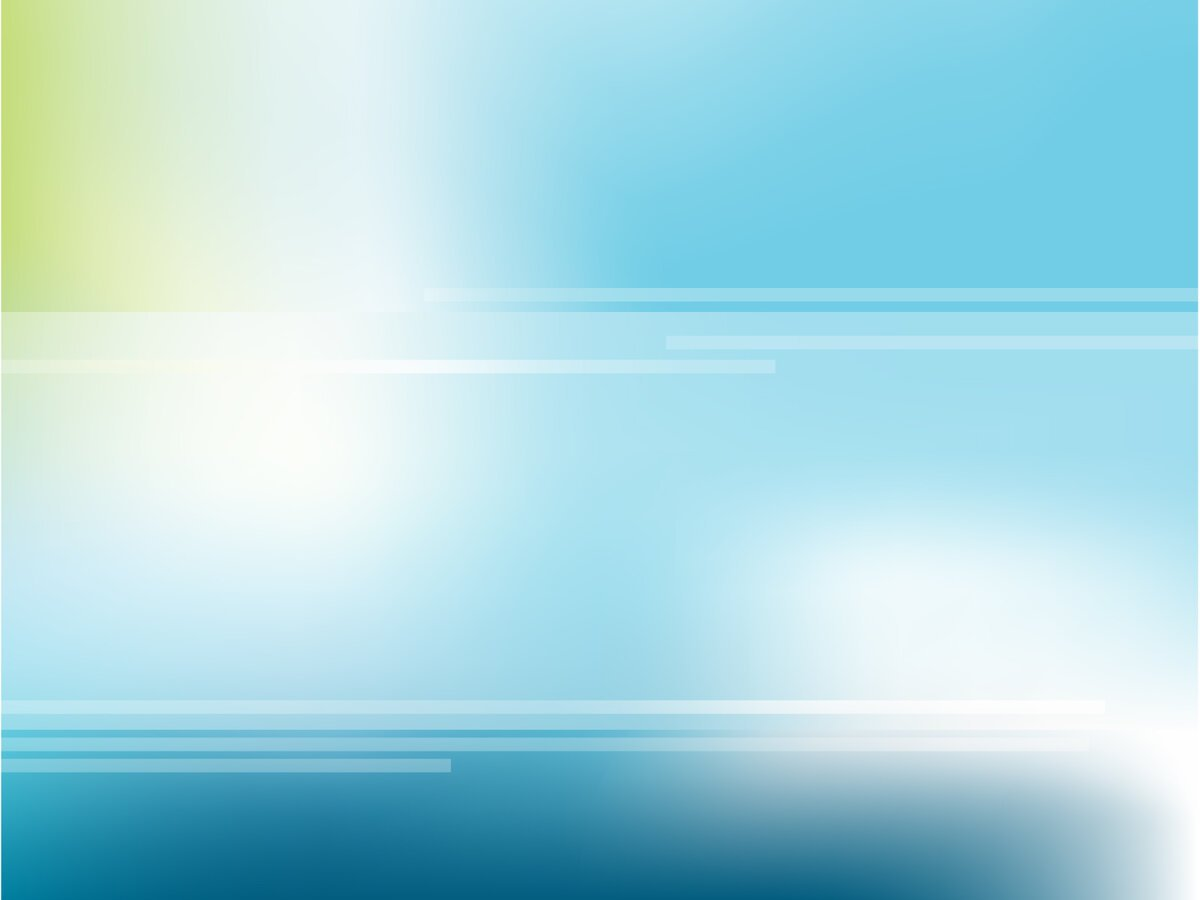 Открытие модернизированной библиотеки
 (Проект Красноярского края «Библиотеки будущего»)
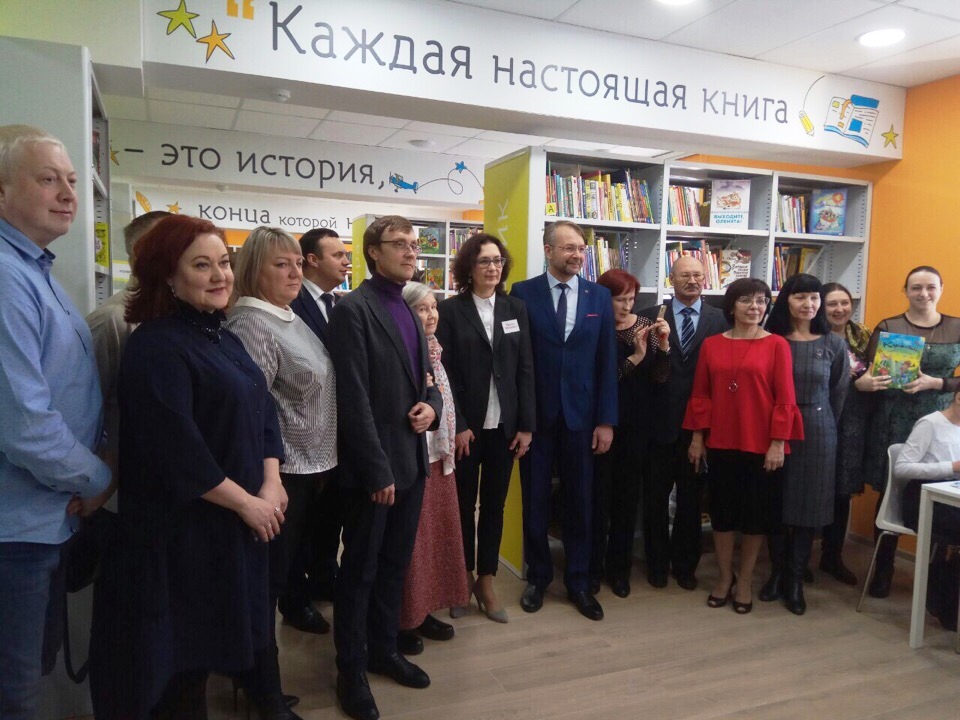 Некоммерческое партнерство
ИНФОРМАЦИОННЫЙ
АЛЬЯНС
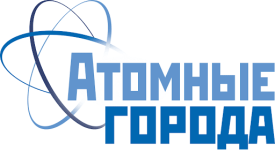 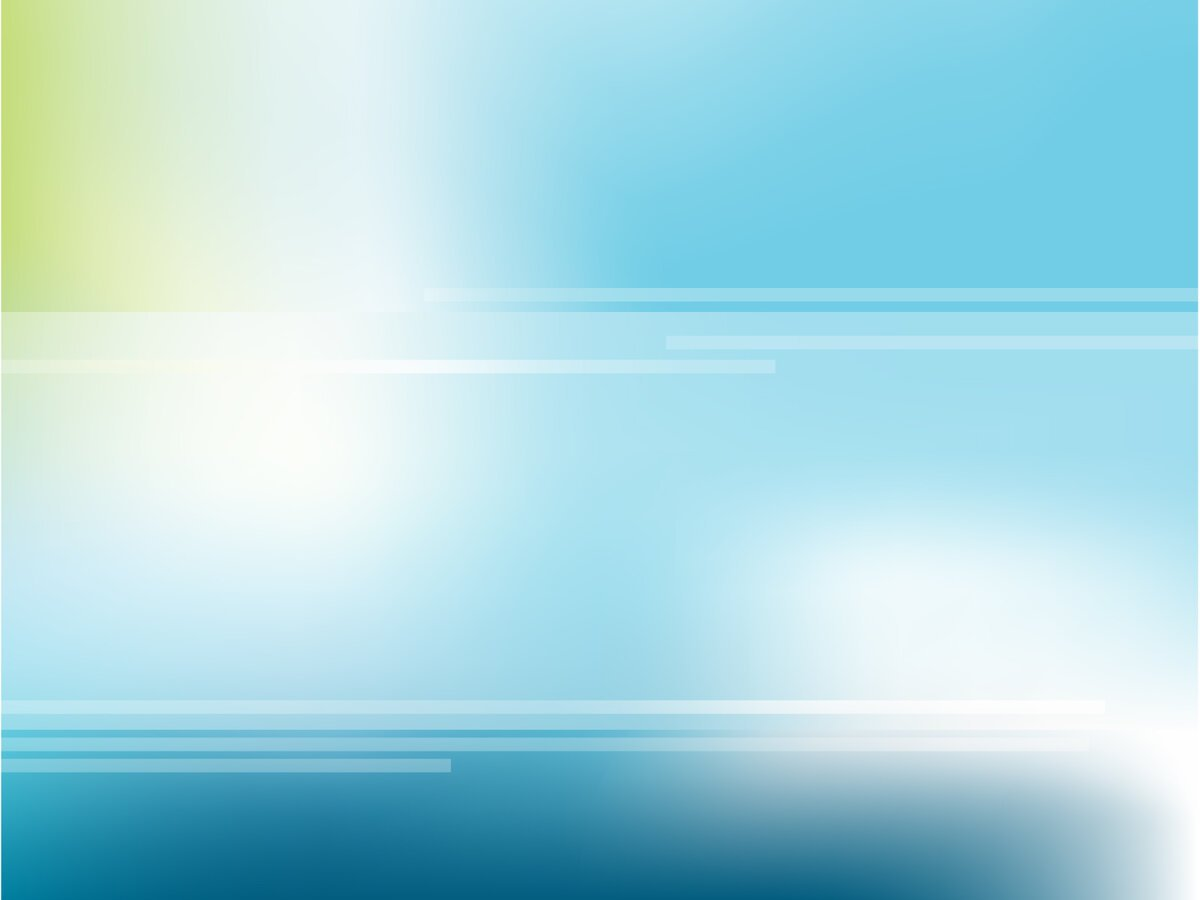 Модернизированная библиотека 
(пос. Новый Путь ЗАТО г. Железногорск)
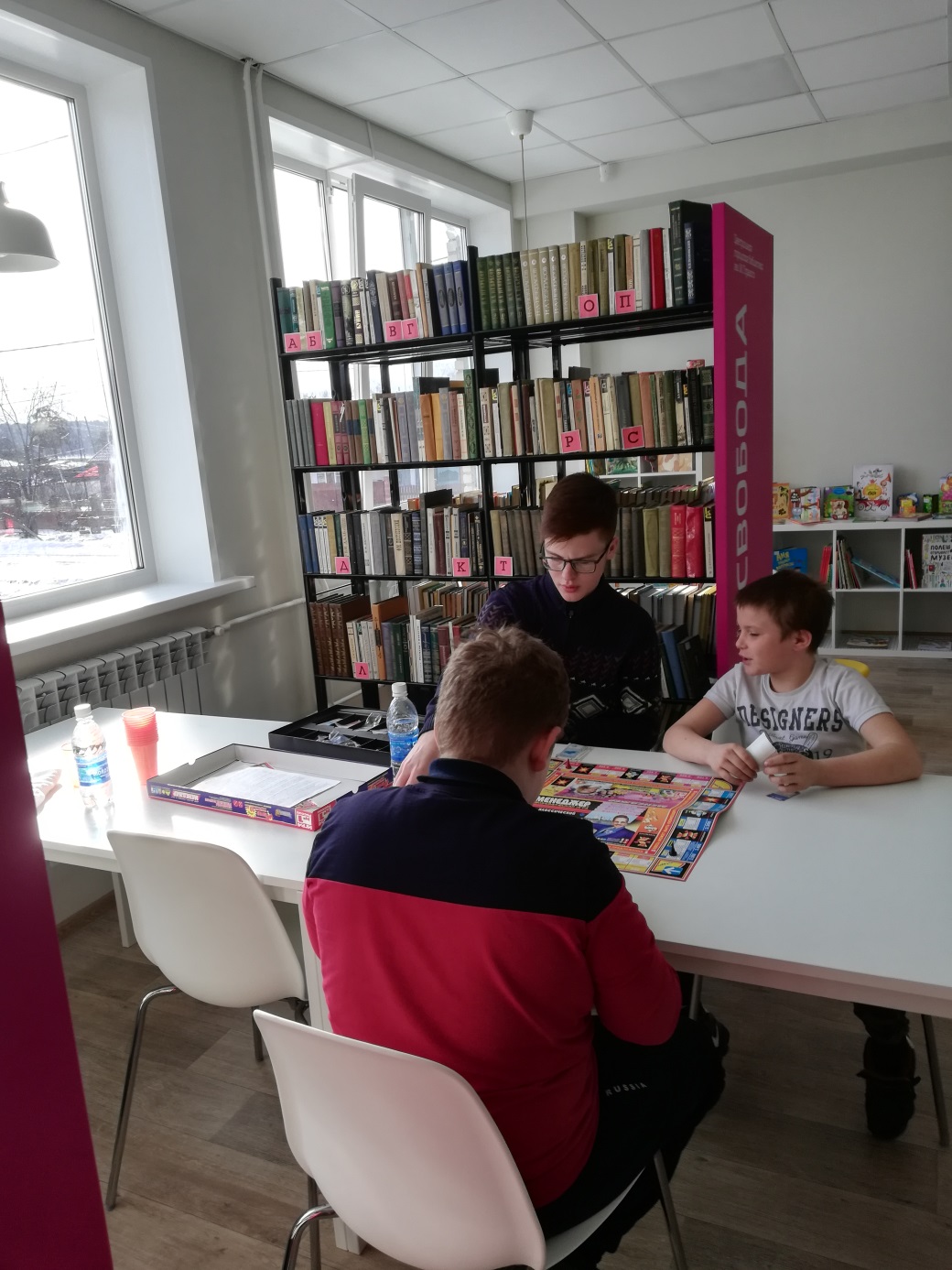 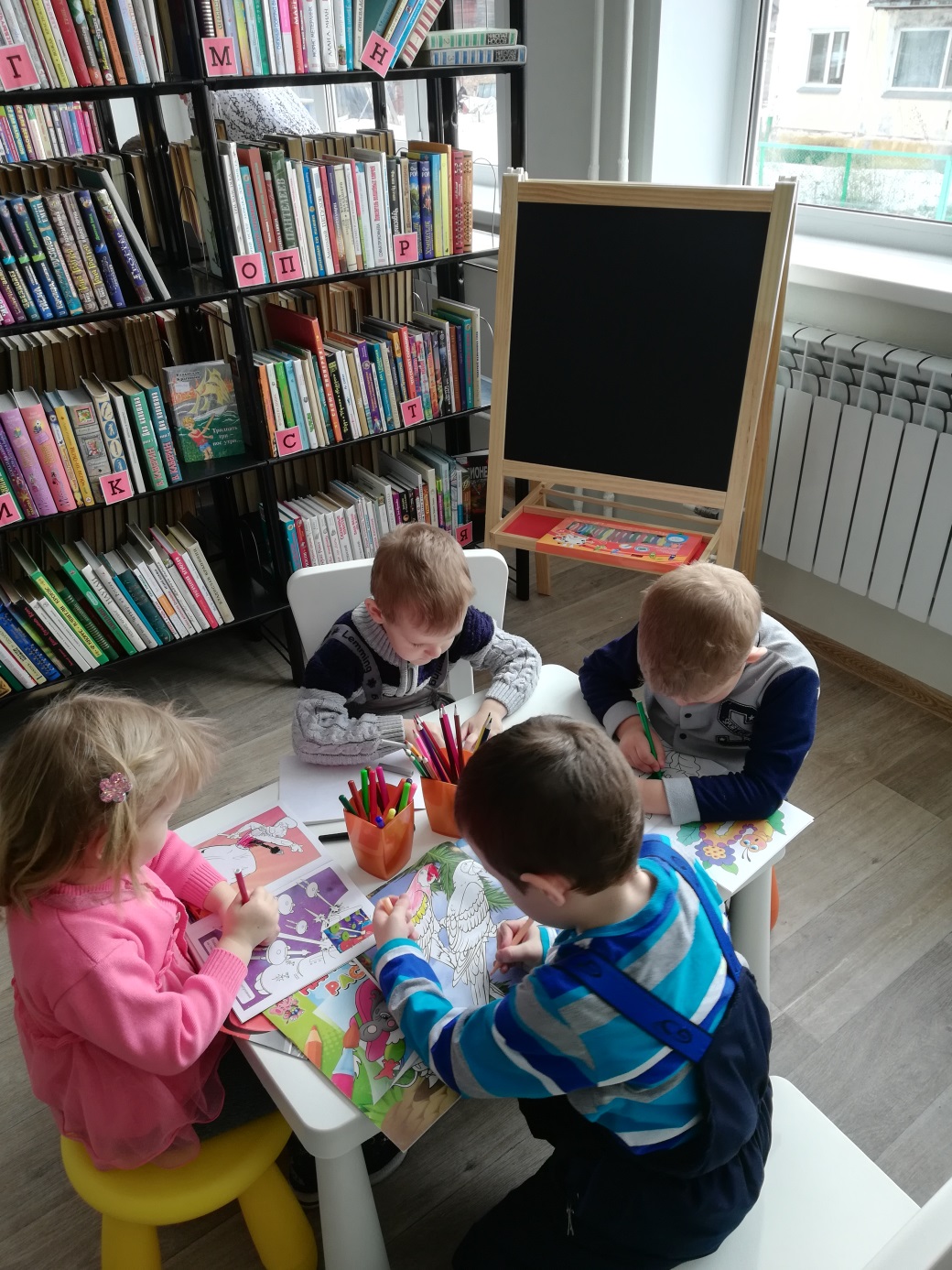 Некоммерческое партнерство
ИНФОРМАЦИОННЫЙ
АЛЬЯНС
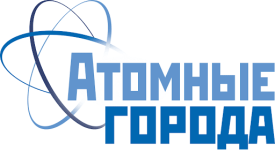 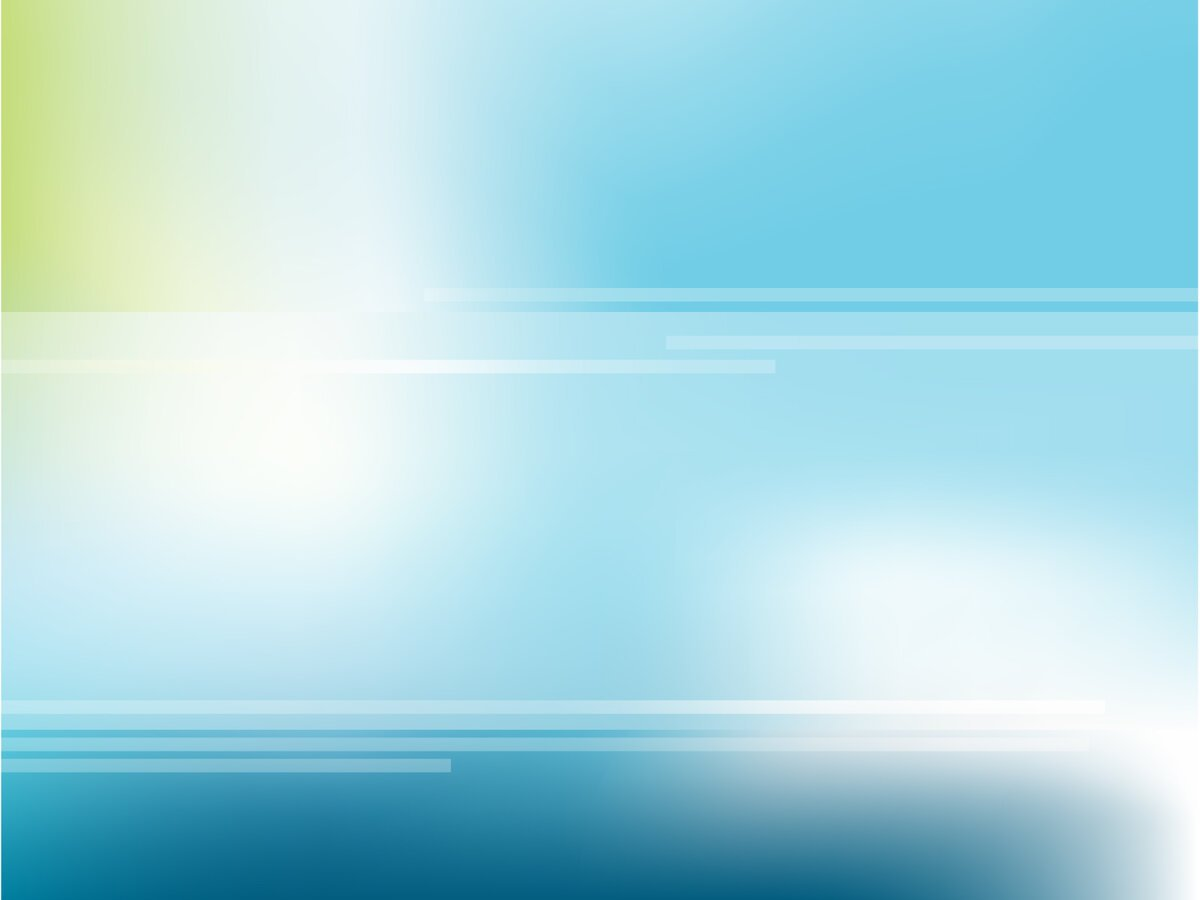 Достигнутые результаты:
- На модернизацию библиотек ЗАТО г. Железногорск привлечено из федерального и краевого бюджетов – 17 000 000,00 рублей.
 - Модернизировано 3 библиотеки.
Количество общественных организаций, принявших участие в проектах библиотеки – 6.
Количество участников проектов – 3 520 человек.
Количество участников социально-значимых и культурно-просветительских мероприятий – 13 954 человека.
Количество специалистов, прошедших обучение (повышение квалификации, переподготовка) – 10 человек.
Некоммерческое партнерство
ИНФОРМАЦИОННЫЙ
АЛЬЯНС
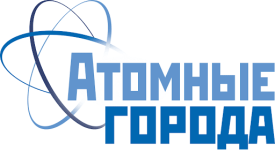 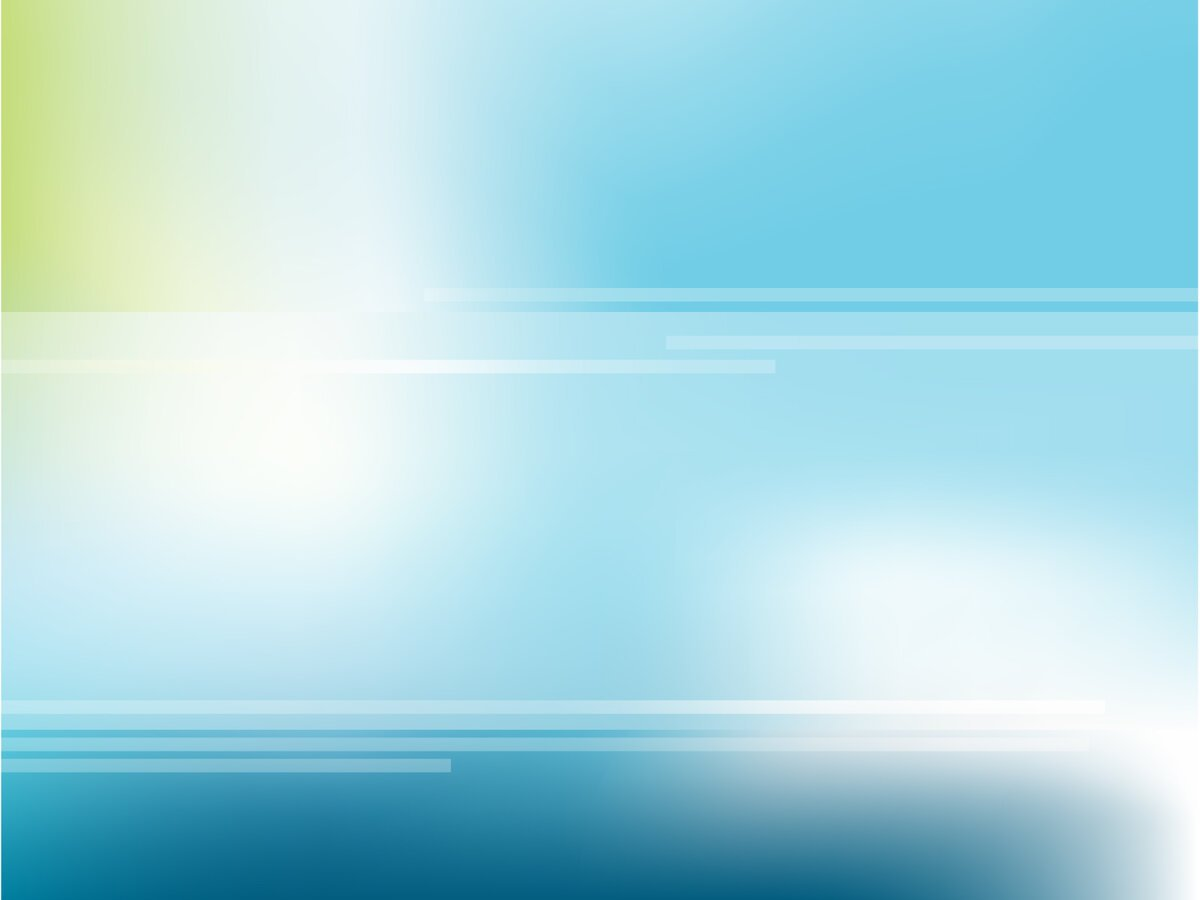 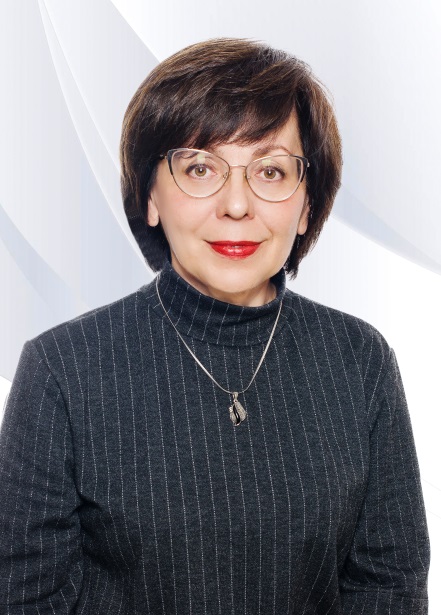 Лидер практики:

Белоусова Татьяна Сергеевна – директор МБУК ЦГБ им. М. Горького, Заслуженный работник культуры Красноярского края.
Некоммерческое партнерство
ИНФОРМАЦИОННЫЙ
АЛЬЯНС
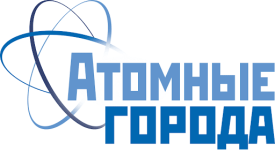 В ЦГБ  работает с 1985 года, прошла путь от библиотекаря до директора. За период ее руководства произошли значительные  изменения в работе библиотек ЗАТО Железногорск: развивается материальная база, внедряются инновационные методики,  развиваются информационные технологии. 
Под  руководством Татьяны Сергеевны модернизированы 3 библиотеки. Активная проектная деятельность коллектива МБУК ЦГБ им. М. Горького позволила получить 23 гранта, 17 победивших проектов реализованы до 2017 года. За 2017-2019 годы на базе библиотек реализовано 7 проектов различной тематики, привлечено более 1 000 000,00 рублей. 
       В 2019 году ЗАТО Железногорск получил 1 место в краевом конкурсе «Самый читающий городской округ / муниципальный район» в номинации «Самый читающий городской округ» за проект МБУК ЦГБ им. М. Горького «Литературный фестиваль «Читай, Железногорск!», инициатором и организатором которого является Т.С. Белоусова.
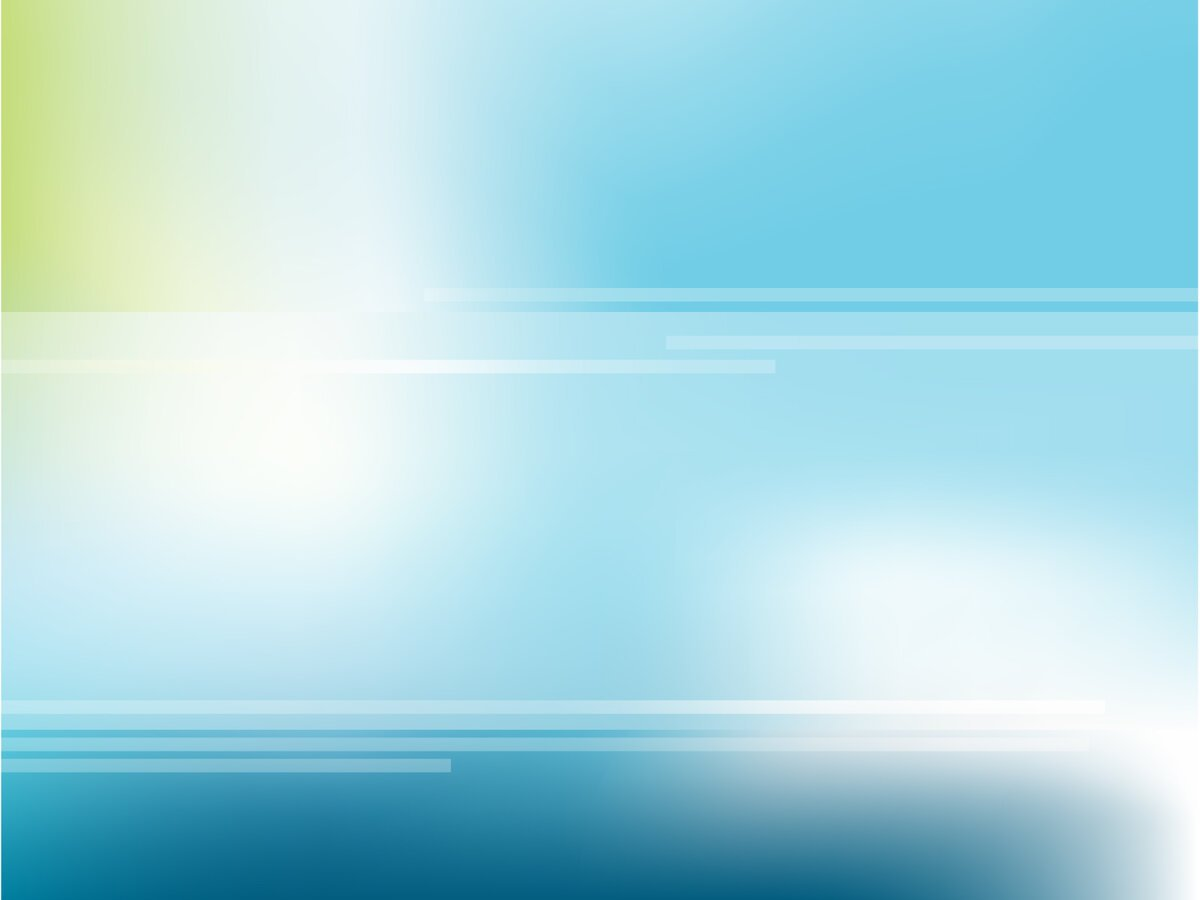 Перспективы развития практики:

2020 год – победа в конкурсе Национального проекта «Культура» на создание в 2022 году Виртуального концертного зала на базе Центральной городской библиотеки;
- 2021 год – участие в краевом конкурсе на модернизацию библиотеки им. В. Шишкова и участие в конкурсе Национального проекта «Культура» на создание в 2022 году модельной библиотеки на базе Центральной городской библиотеки им. М. Горького;

- 2022 год – создание Виртуального концертного зала на базе Центральной городской библиотеки.
Некоммерческое партнерство
ИНФОРМАЦИОННЫЙ
АЛЬЯНС
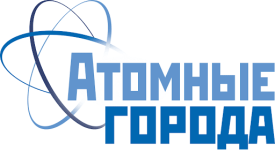